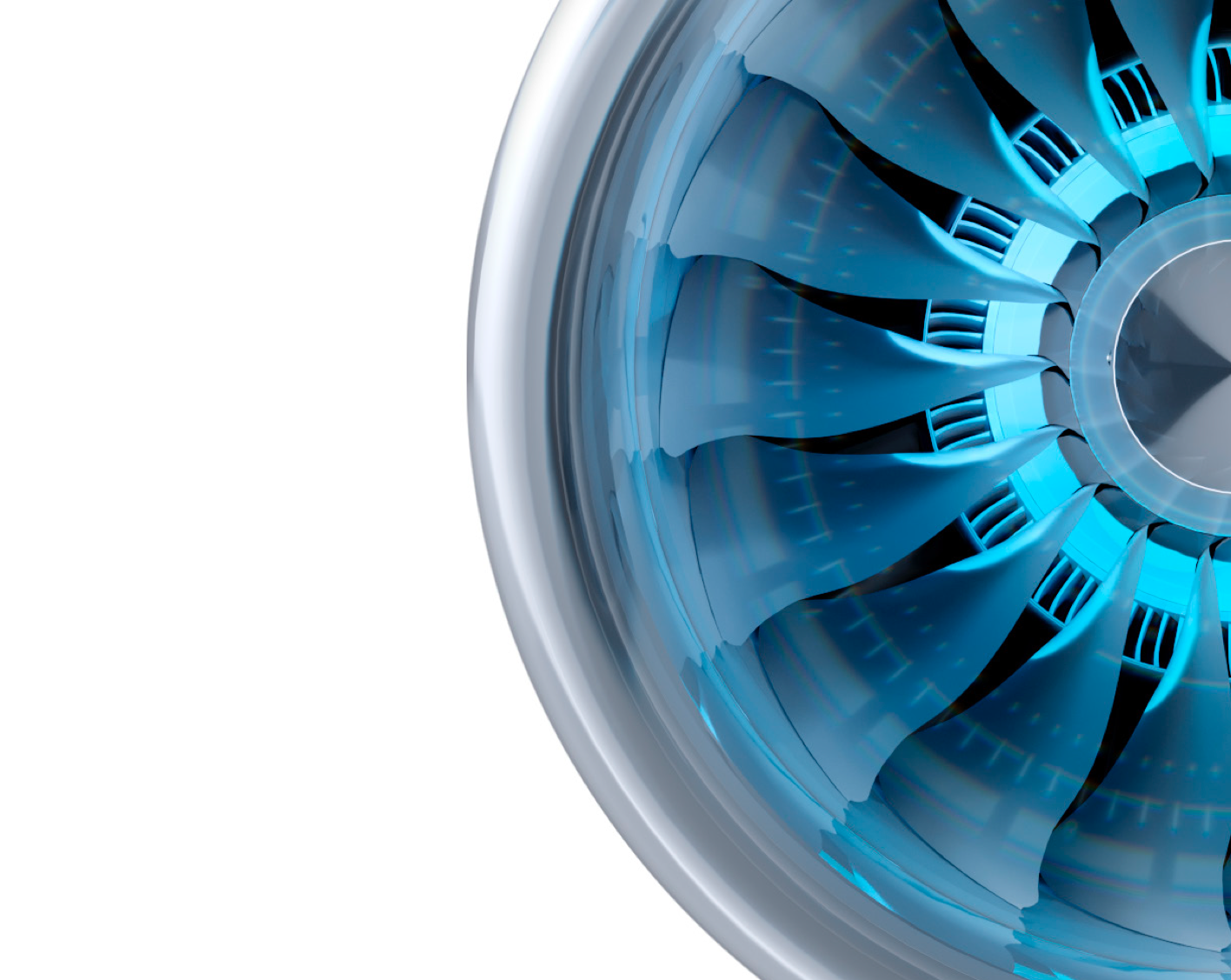 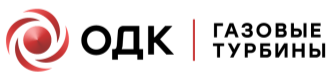 Закрытие кадровой потребности 
АО "ОДК-Газовые турбины" студентами 
и выпускниками СПО, 
трудоустройство студентов 
и выпускников
Дрожжина Мария Юрьевна
Начальник учебного центра
Акционерное общество «ОДК – Газовые турбины»
23.08.2023
1
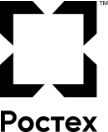 Государственная корпорация
«Российские технологии»
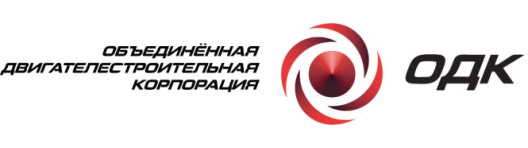 Более 400 предприятий машиностроительной отрасли
Производители  
газотурбинных приводов
ООО «ОДК Инжиниринг»
Численность персонала: 
более 1 500 чел
Средний возраст: 44 года
Год основания: 1936г.
Местоположение: 
г. Рыбинск, п. Волжский
ПАО «ОДК-Сатурн», 
АО «ОДК-Авиадвигатель», 
ПАО «Кузнецов», 
ПАО «УМПО», АО «ОДК-ПМ» и т.д
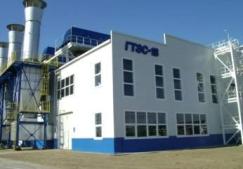 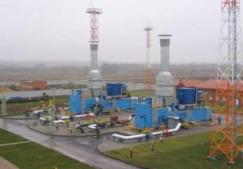 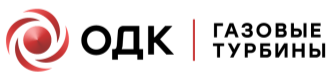 АО «ОДК-Газовые турбины» - 
предприятие, обеспечивающее энергобезопасность страны
Поставщик высокоэффективного наземного энергетического оборудования
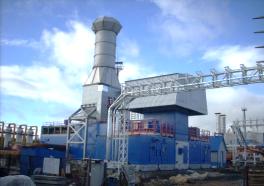 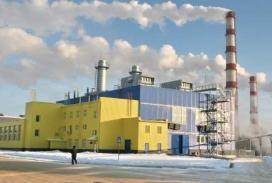 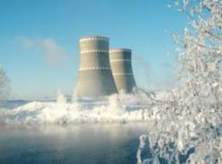 - газотурбинные агрегаты
  с центробежным
  компрессором
- газотурбинные агрегаты
  с поршневым
  компрессором
- газопоршневые
компрессорные установки
- широкий перечень 
  нестандартизированного   
  оборудования
- газотурбинные 
  электростанции
- газопоршневые 
  установки 
- биогазовые установки
- блочно-модульные 
  котельные
- ПГУ и оборудование для ТЭЦ
энергетическое 
оборудование
газоперекачивающие
 агрегаты
оборудование 
для АЭС
Объем поставок АО «ОДК – Газовые турбины» составляет более 12% от общего объема российского рынка
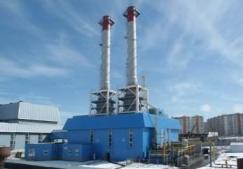 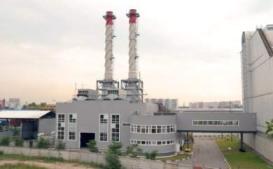 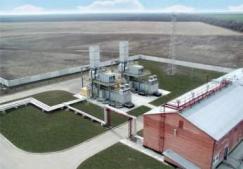 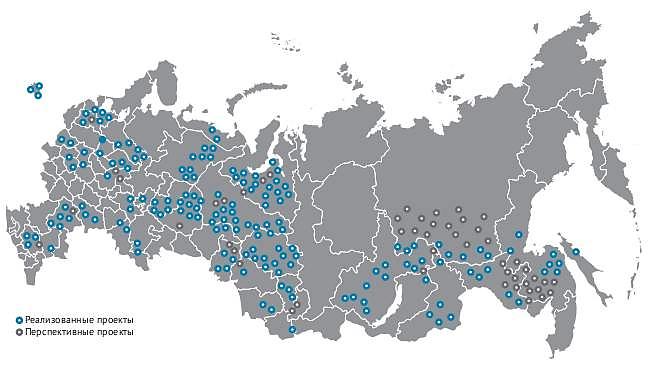 - широкий перечень 
  нестандартизированного   
  оборудования
- газотурбинные 
  электростанции
- газопоршневые 
  установки 
- биогазовые установки
- блочно-модульные 
  котельные
- ПГУ и оборудование для ТЭЦ
Потребность в специалистах СПО
Практика студентов СПО
Учебная (ознакомительная).
Производственная.
Преддипломная.
Основные СПО по взаимодействию (на настоящее время)
Рыбинский промышленно-экономический колледж
Рыбинский промышленно-педагогический колледж
Авиационный колледж РГАТУ им. П.А. Соловьева
В начале учебного года организуются экскурсии на предприятие для ознакомления.
С 3 курса практикуется работа по совместительству.
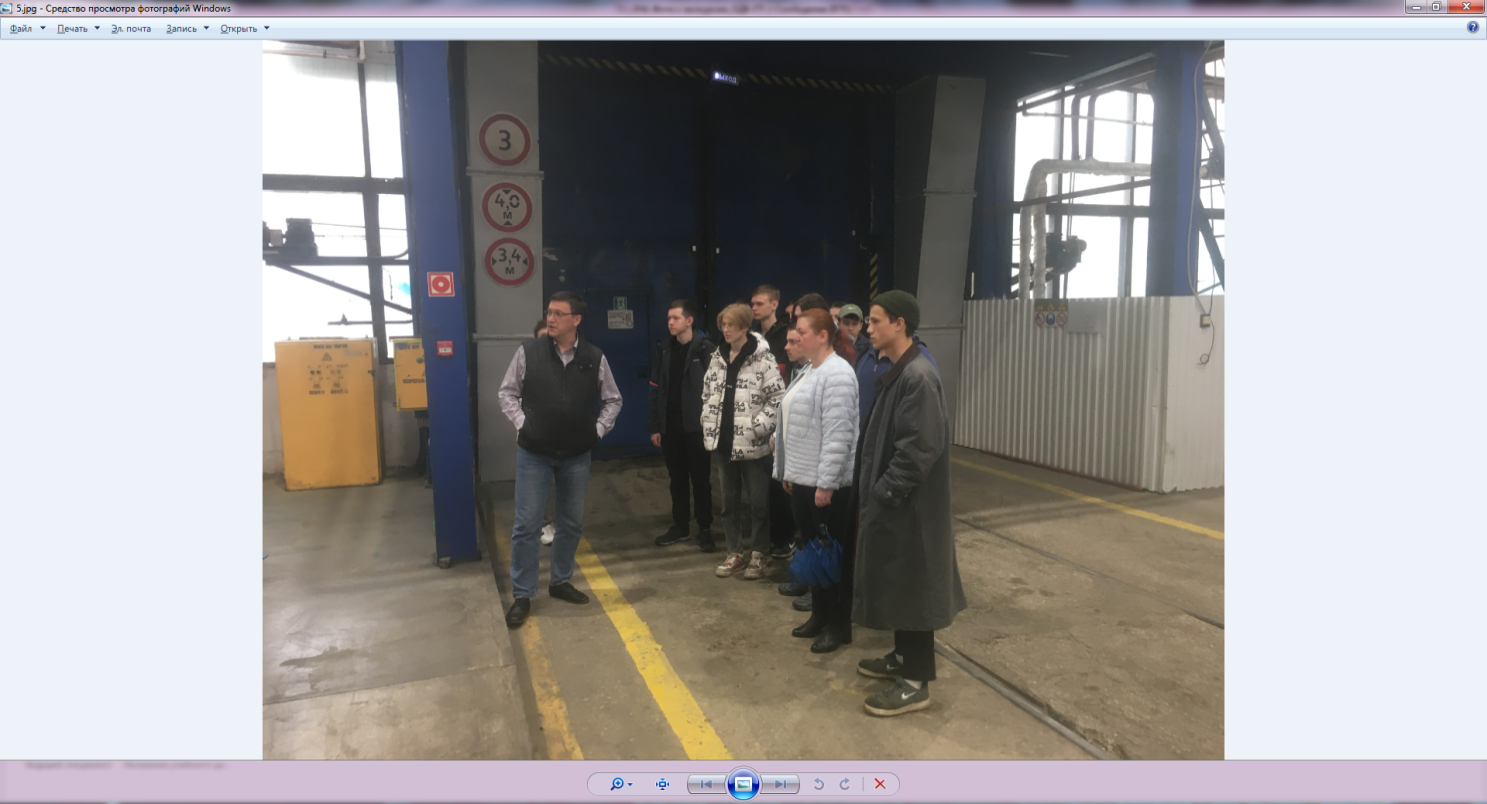 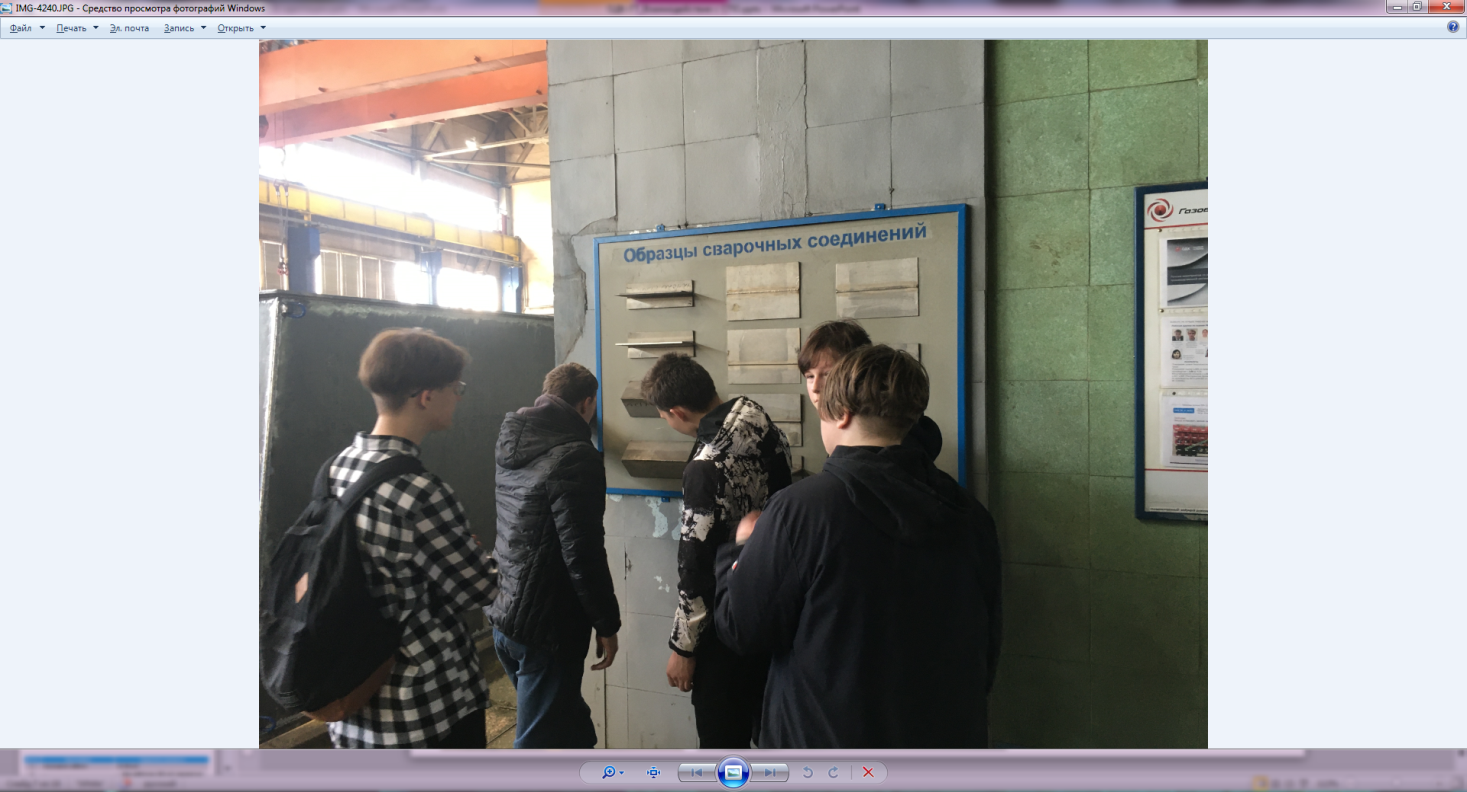 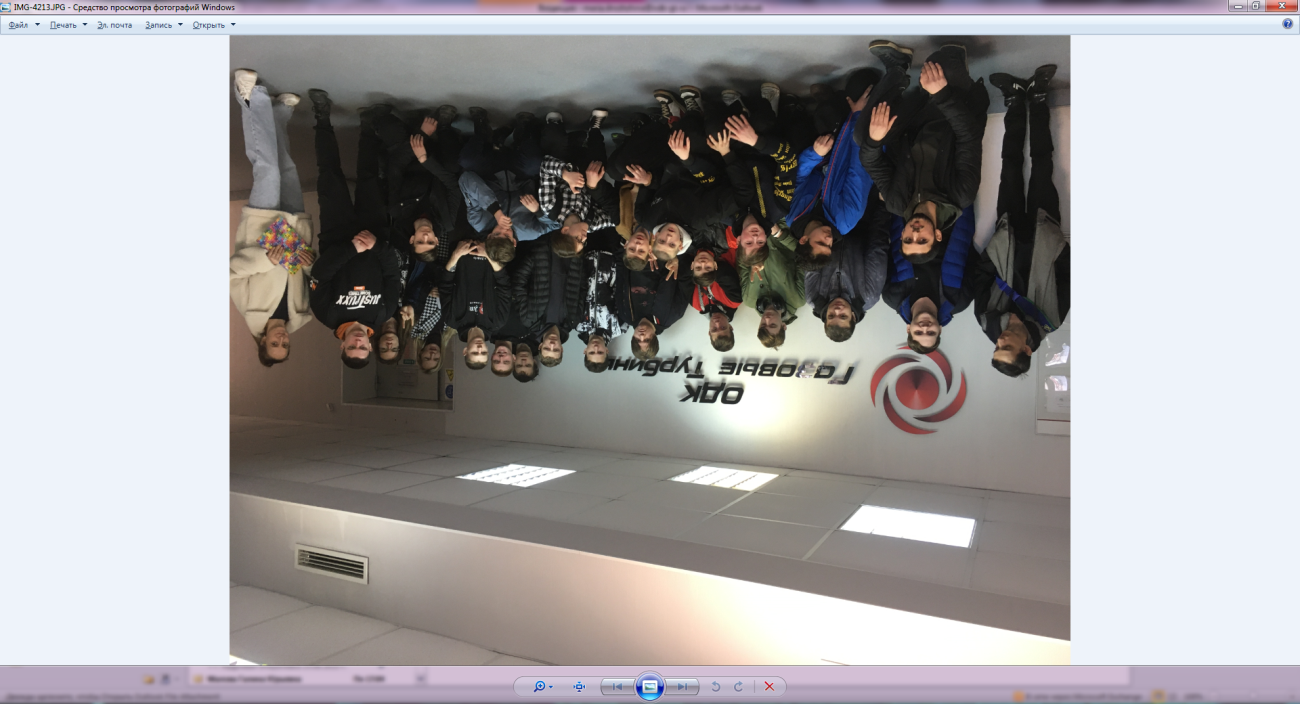 Условия прохождения практики студентов СПО
Прием студентов на практику осуществляется по письму учебного заведения на директора по персоналу и на основании двухстороннего договора между АО «ОДК-ГТ» и учебным заведением по востребованным специальностям.
Вся практика оформляется с официальным трудоустройством.
Трудоустройство на условиях рабочего времени в зависимости от возраста студентов (статьи 92 и 94 ТК РФ).
Оплата: МРОТ в месяц с учетом полностью отработанной месячной нормы.
Закрепленный опытный наставник.
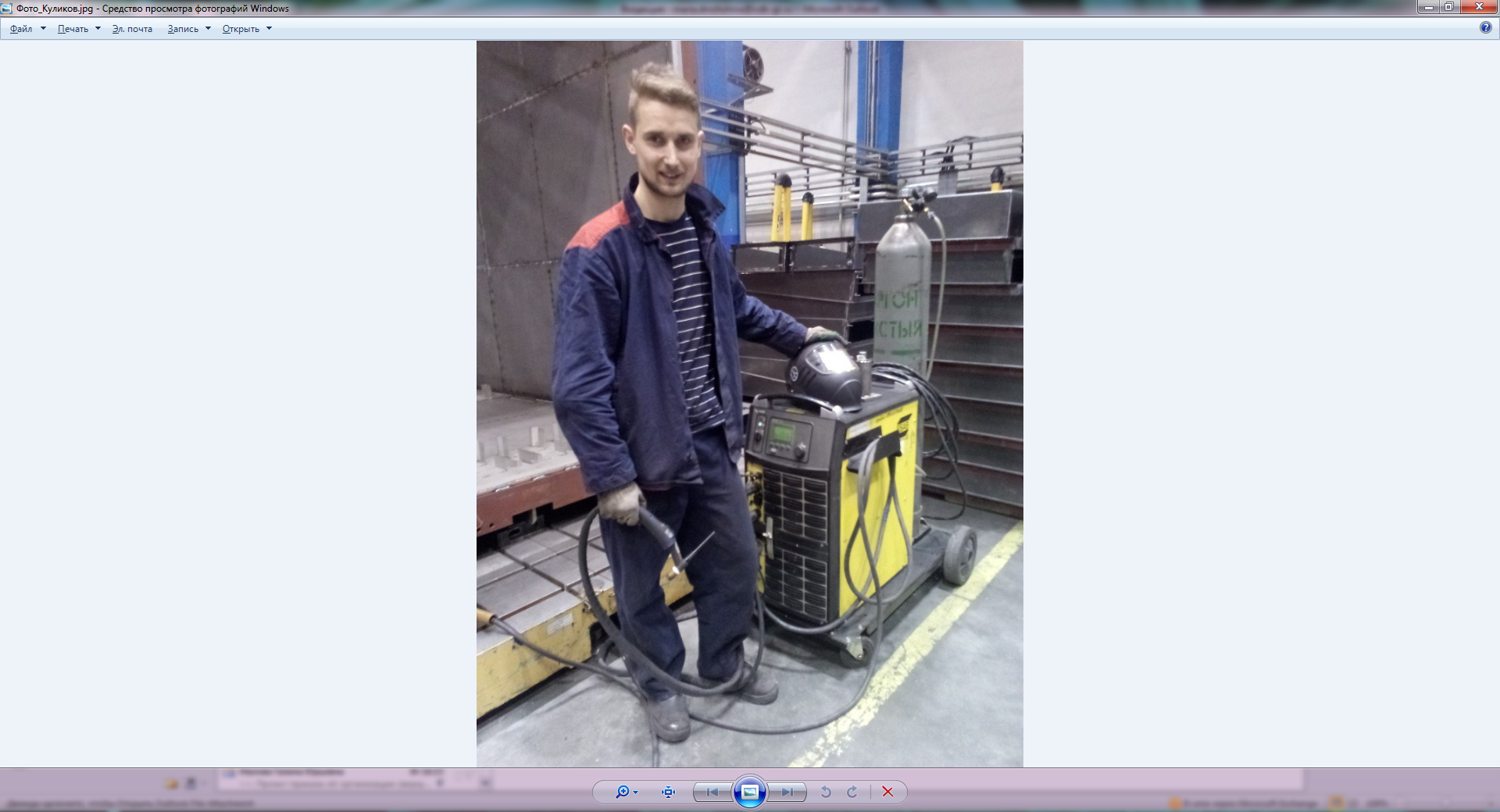 Трудоустройство выпускников СПО
Гарантированное трудоустройство выпускников СПО, прошедших практику на предприятии с положительной характеристикой от наставника.
Закрепление наставника на время адаптационного периода.
Возможность повышения разряда через год при успешном овладении навыками.
Возможность обучения через учебный центр                     АО «ОДК-ГТ» на вторую и более рабочую профессию.
Возможность пользоваться «бонусами» социальной политики.
Социальная поддержка при трудоустройстве
Компенсационные выплаты для привлечения молодых специалистов
Жилищная программа
Социальная поддержка при трудоустройстве
Социальная поддержка при трудоустройстве
Поддержка семей
Компенсация
Социальная поддержка при трудоустройстве
Дополнительные меры социальной поддержки
Спорт на предприятии
Молодежная политика
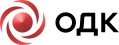 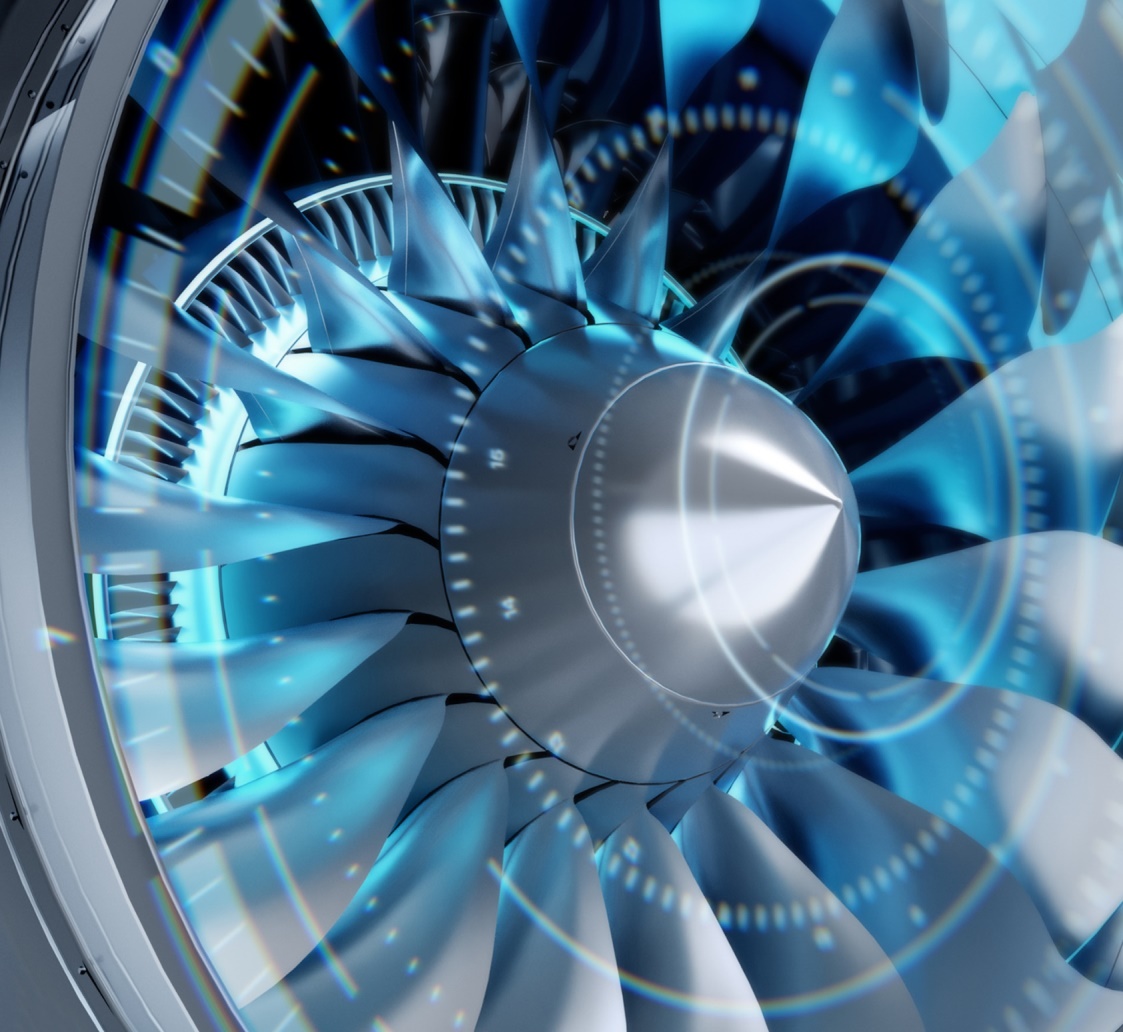 СПАСИБО ЗА ВНИМАНИЕ!
Контактная информация:
1. Начальник учебного центра                Дрожжина Мария Юрьевна, maria.drozhzhina@odk-gt.ru, 8 (4855) 293-601
2. Ведущий специалист учебного центра           Удова Наталья Васильевна, udova_nv@odk-gt.ru, 
8 (4855) 293-508
Фактический адрес: г. Рыбинск, Ярославская область, ул. Толбухина, д.16
13